Дигорон кӕсуни урок         4 «Б»къласи
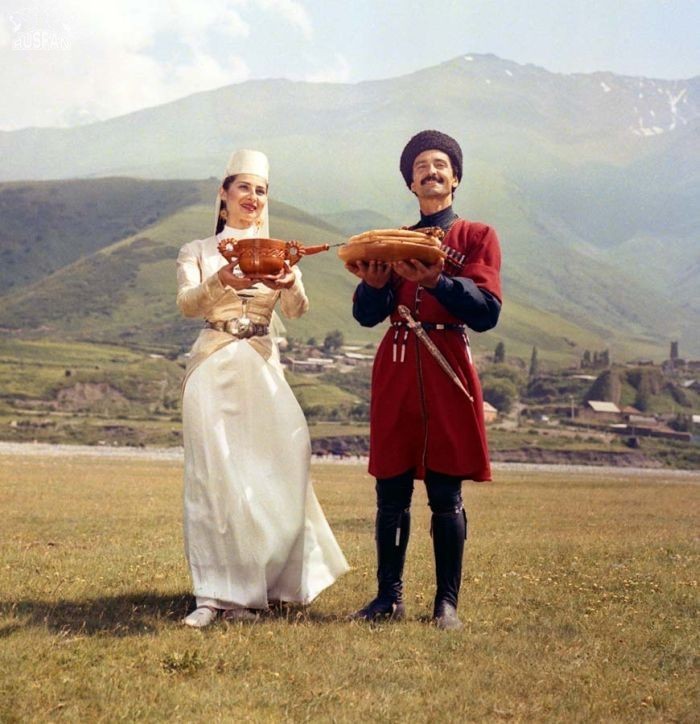 Презентаци бацӕттӕ кодта           Дигорай 2-аг астӕуггаг скъолай ахургӕнӕг Мӕрзати М.З.
Нæ фиддæлти уæледарæс
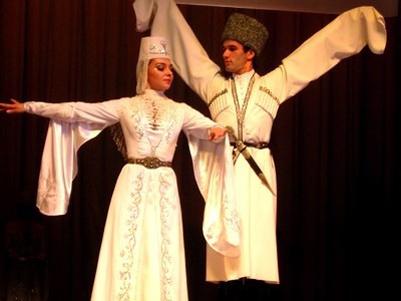 Рагон адæми фæлгонц
Нимæт-бурка
Баслæхъ-башлык
Цохъа-черкескаБæрцитæ-газырь
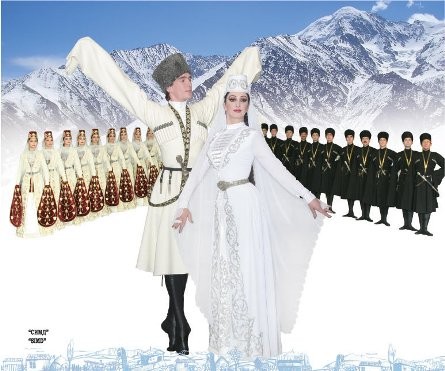 Уаледарæс æй адæймаги уодигъæди айдæнæ.
Рагон хуæруйнæгтæ
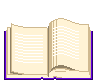 Дзурдуат
Нартихуар - кукуруза
        Фӕрзеу  –  угощение
         Хуаллаг  - еда , пища
Нартихуари инсадæй конд хуæруйнæгтæ
Кæрдзин,сорсерæ,касæ,месин.
къеретæ
Æмбесæндтæ
Есге дзоси дæ къæбæр ма толæ.

  Хуæрун куд зонис, косгæ дæр уотæ кæнæ.

 Дæ губун дæ куд фæхходуйнаг кæна, уотæ неци.
Цæбæл дзурдтан аци бон нæ урокки?

Циуавæр хуæруйнæгтæ кæнионцæ раздæр  нартихуарæй?

Куд уæмæ кæсуй, адæймаги æнæнездзийнадæн рагон хуæруйнæгтæ пайдадæр адтæнцæ æви нури хуæруйнæгтæ?
ХæДЗАРæМæ КУСТ
ТЕКСТ ЗОНУН АЙЙЕВ КŒСУН 

ŒМА ХЕ ДЗУРДТŒЙ ДЗОРУН.
Æгас нæмæ цотæ ,иуазгутæ!
Æгас нæмæ цотæ ,иуазгутæ!